Inside the columnstore index
A deep dive into the internals of the
SQL Server 2012 columnstore index

by Hugo Kornelis
Nos sponsors
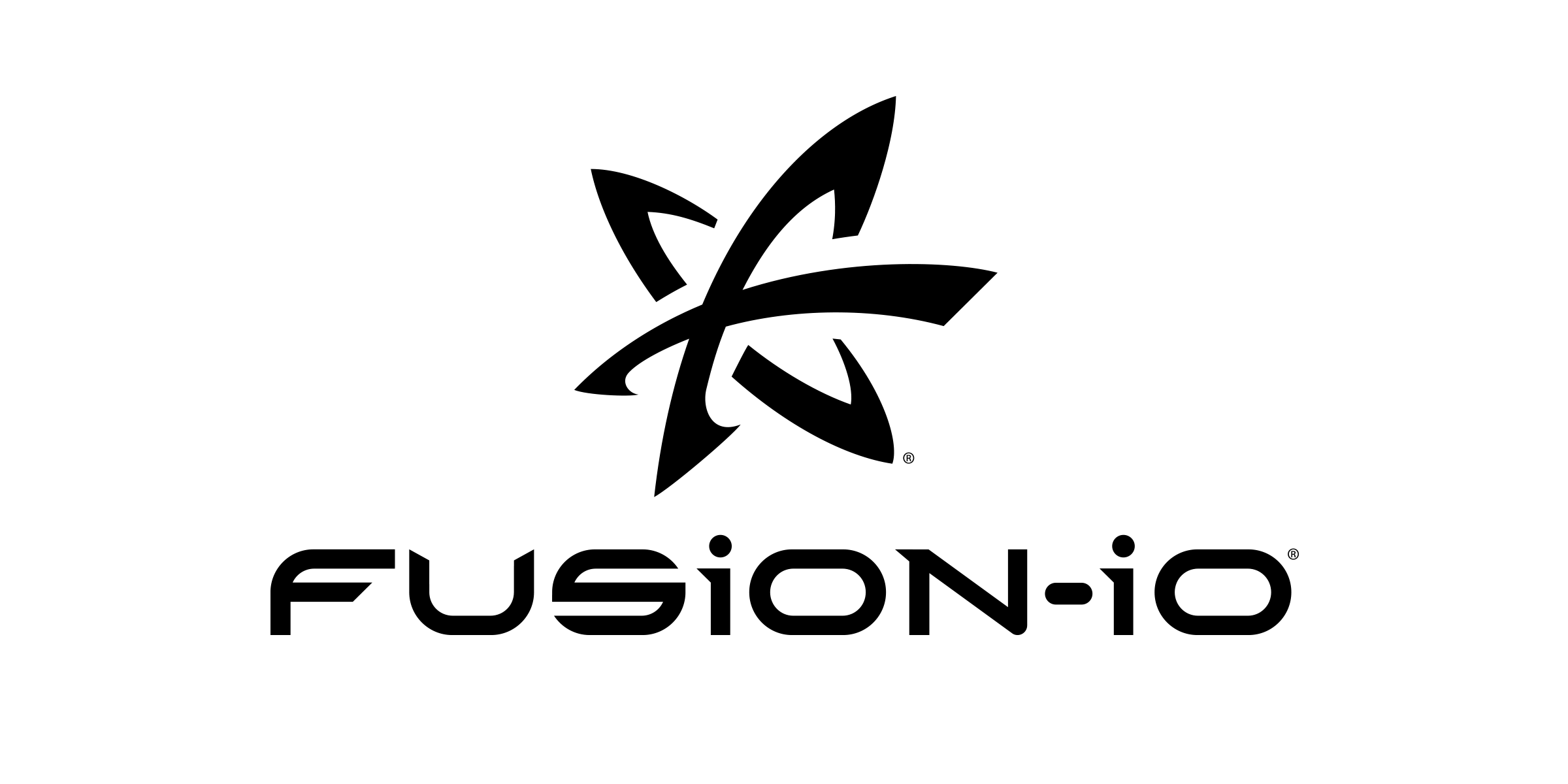 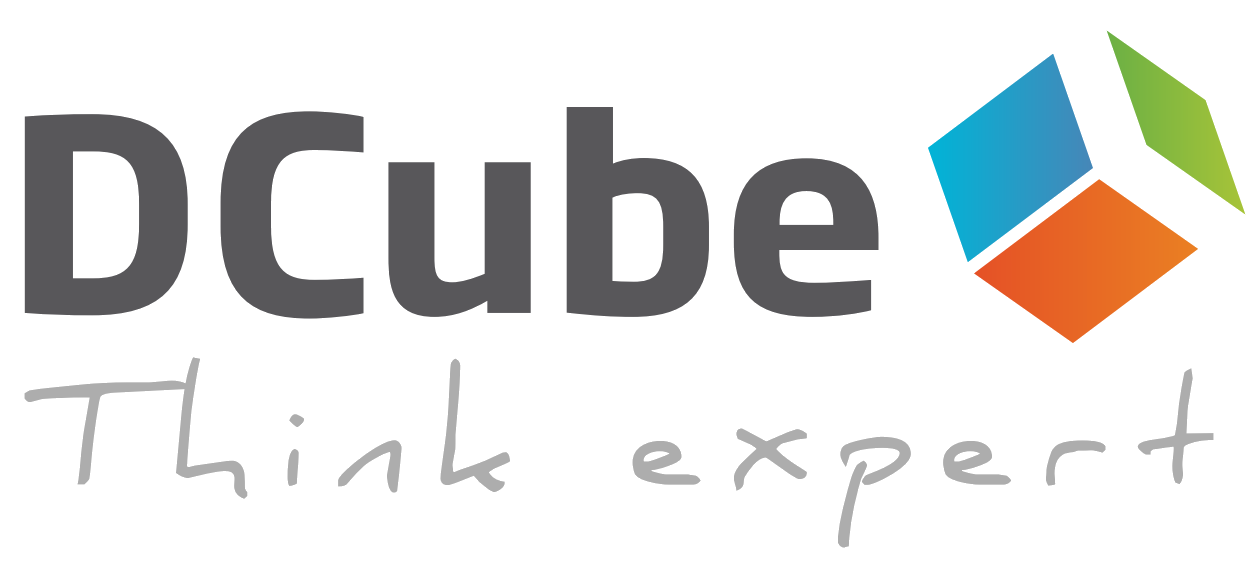 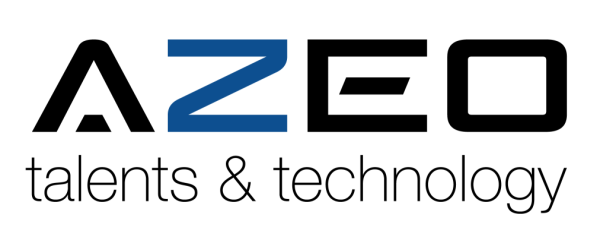 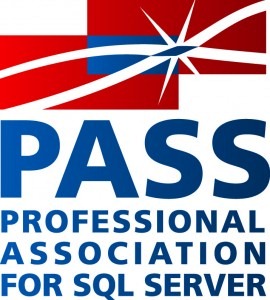 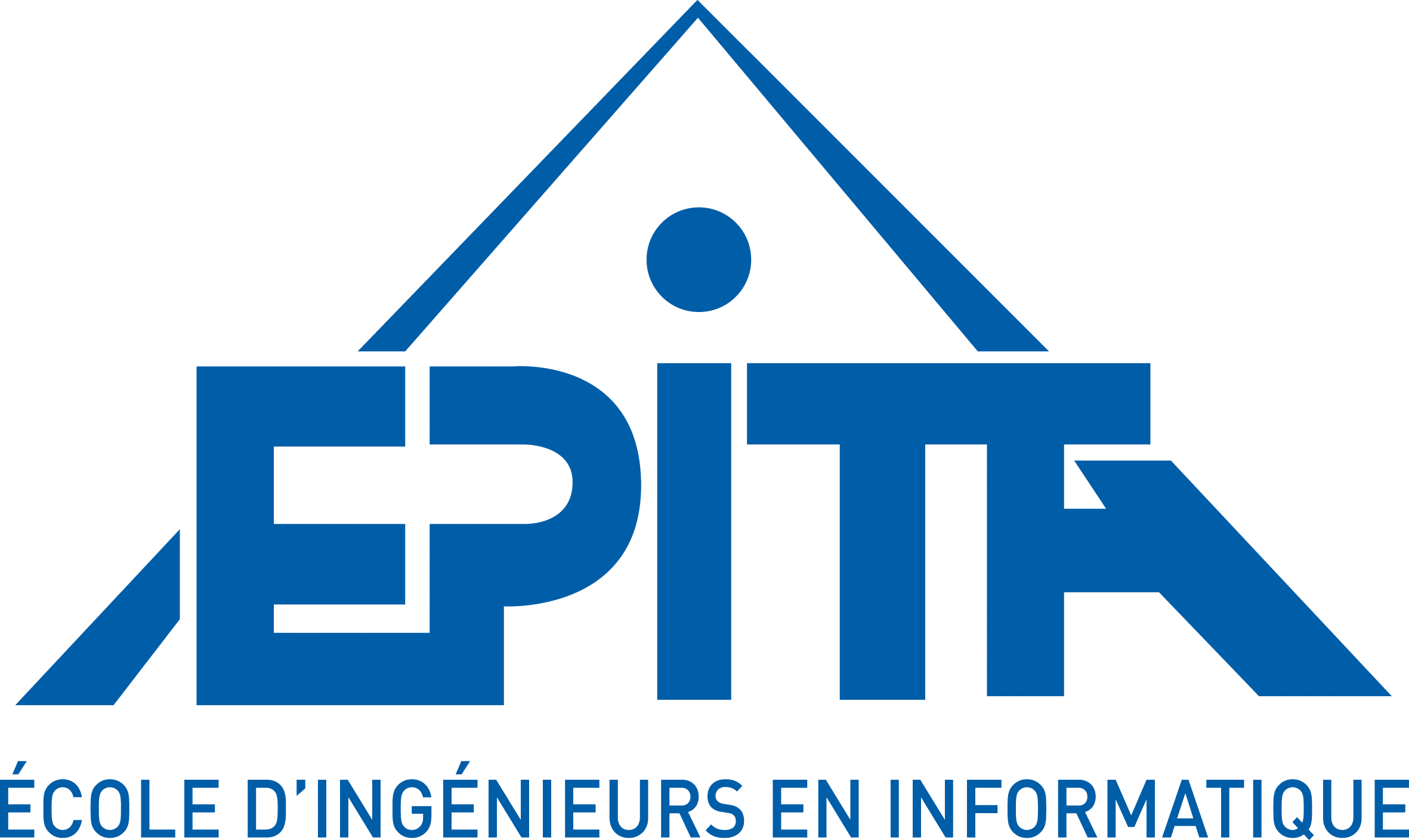 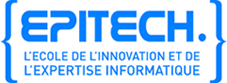 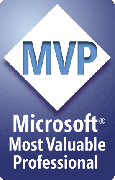 Hugo Kornelis
Speaker, blogger, author, technical editor, etc.
SQL Server MVP since January 1st, 2006
Blog: http://sqlblog.com/blogs/hugo_kornelis

Contact:
Email: hugo@perFact.info
Twitter: @Hugo_Kornelis
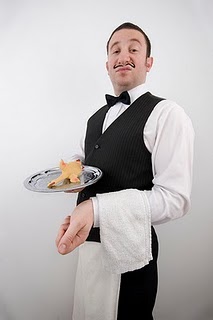 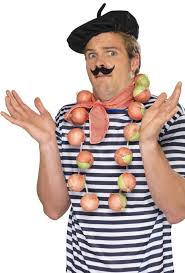 La France
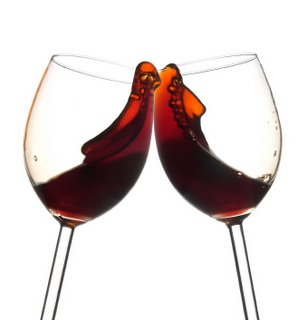 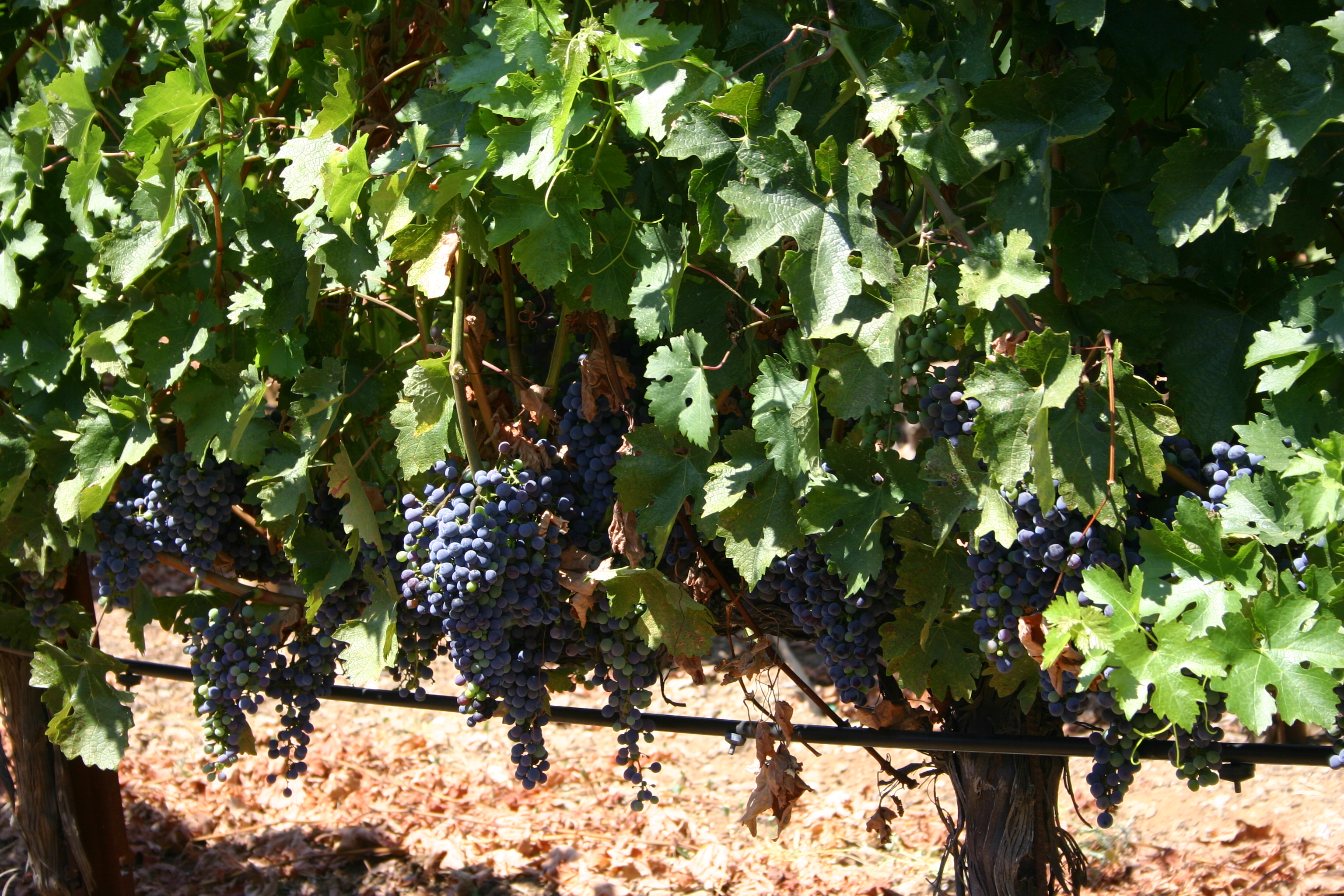 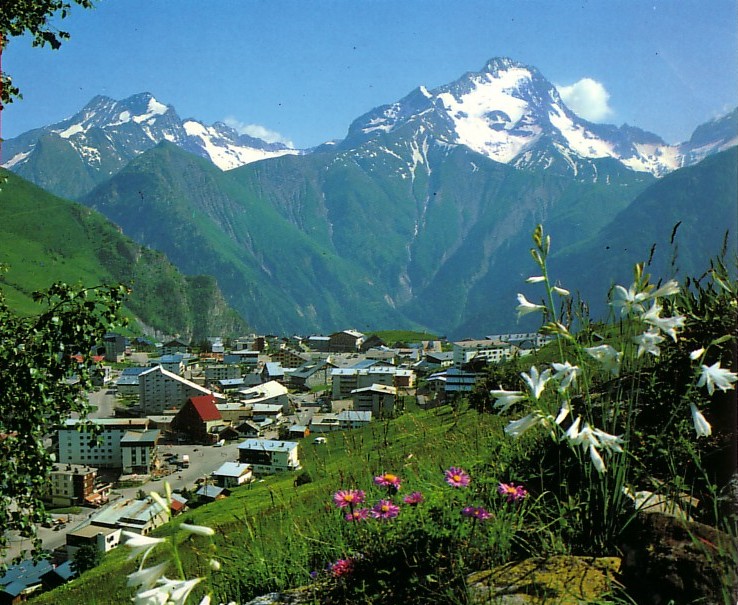 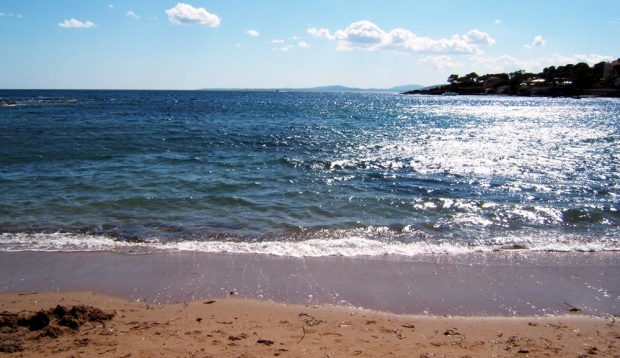 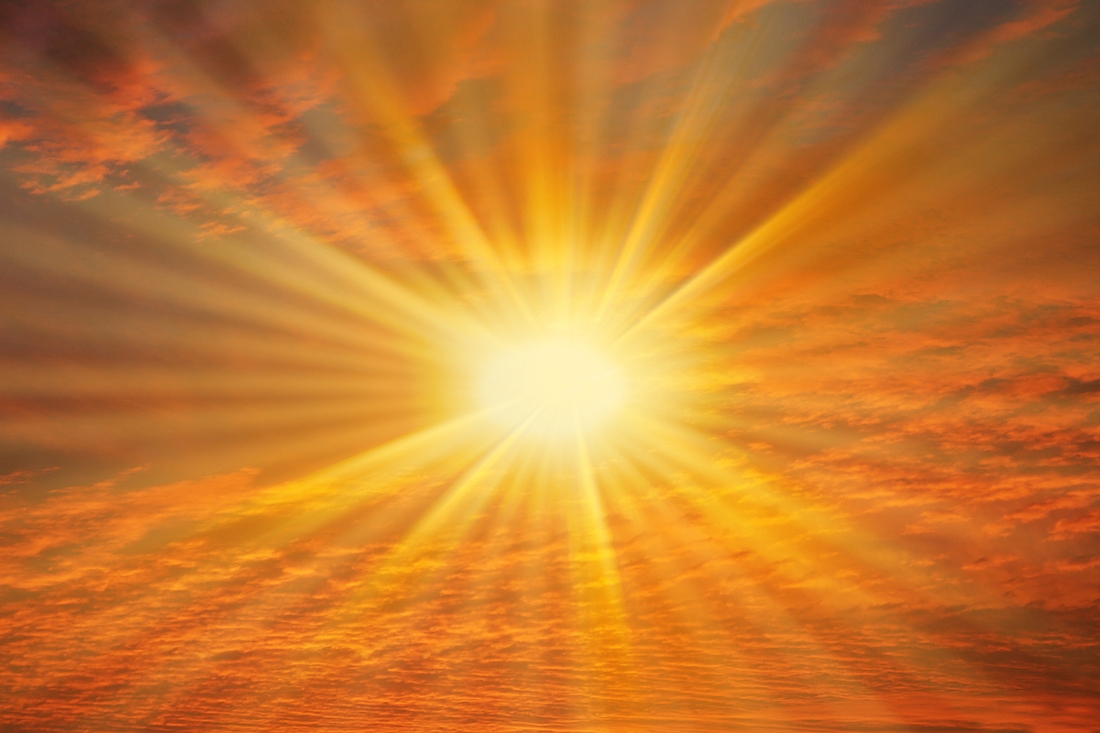 Columnstore index
SQL Server 2012
Nonclustered columnstore index
Read-only
Many limitations

SQL Server 2014
Clustered columnstore index
Read/write
Most limitations lifted
Columnstore index
DEMO
Columnstore index
Where does the speed gain come from?
Less I/O
Column orientation
Segment elimination
Compression

More efficient processing
Batch mode processing
Row oriented vs. column oriented
Traditional, row oriented storage
Saledate    ProductName  Amt  GrossPrice  SalesTax  NetPrice ...
2012-03-08  Candy bar     50       75.00     14.25     89.25 ...
2012-03-10  Smart phone    1      349.50     66.41    419.91 ...
2012-03-11  Apple (bag)    7       31.57      1.89     33.46 ...
2012-03-12  Smart phone    1      349.50     66.41    419.91 ...
2012-03-19  Chair          1      599.50    113.91    713.41 ...
2012-03-20  Toy car        3       29.97      5.69     35.66 ...
2012-03-20  Chair          3    1,798.50    341.72  2,140.22 ...
2012-03-20  Laptop         2    2,860.00    543.40  3,403.40 ...
2012-03-21  Apple (bag)   14       63.14      3.79     66.93 ...
2012-03-24  Pocket knife   1       12.95      2.46     15.41 ...
2012-03-27  Apple (bag)    2        9.02      0.54      9.56 ...
    ...         ...      ...         ...       ...       ... ...
Row oriented vs. column oriented
Query using Saledate, ProductName, GrossPrice, SalesTax, and NetPrice, for sales on 2012-03-20 only
Saledate    ProductName  Amt  GrossPrice  SalesTax  NetPrice ...
2012-03-08  Candy bar     50       75.00     14.25     89.25 ...
2012-03-10  Smart phone    1      349.50     66.41    419.91 ...
2012-03-11  Apple (bag)    7       31.57      1.89     33.46 ...
2012-03-12  Smart phone    1      349.50     66.41    419.91 ...
2012-03-19  Chair          1      599.50    113.91    713.41 ...
2012-03-20  Toy car        3       29.97      5.69     35.66 ...
2012-03-20  Chair          3    1,798.50    341.72  2,140.22 ...
2012-03-20  Laptop         2    2,860.00    543.40  3,403.40 ...
2012-03-21  Apple (bag)   14       63.14      3.79     66.93 ...
2012-03-24  Pocket knife   1       12.95      2.46     15.41 ...
2012-03-27  Apple (bag)    2        9.02      0.54      9.56 ...
    ...         ...      ...         ...       ...       ... ...
Row oriented vs. column oriented
Query using Saledate, Amt, and NetPrice only,
but that reads all rows
Saledate    ProductName  Amt  GrossPrice  SalesTax  NetPrice ...
2012-03-08  Candy bar     50       75.00     14.25     89.25 ...
2012-03-10  Smart phone    1      349.50     66.41    419.91 ...
2012-03-11  Apple (bag)    7       31.57      1.89     33.46 ...
2012-03-12  Smart phone    1      349.50     66.41    419.91 ...
2012-03-19  Chair          1      599.50    113.91    713.41 ...
2012-03-20  Toy car        3       29.97      5.69     35.66 ...
2012-03-20  Chair          3    1,798.50    341.72  2,140.22 ...
2012-03-20  Laptop         2    2,860.00    543.40  3,403.40 ...
2012-03-21  Apple (bag)   14       63.14      3.79     66.93 ...
2012-03-24  Pocket knife   1       12.95      2.46     15.41 ...
2012-03-27  Apple (bag)    2        9.02      0.54      9.56 ...
    ...         ...      ...         ...       ...       ... ...
Row oriented vs. column oriented
Column oriented storage
Saledate    ProductName  Amt  GrossPrice  SalesTax  NetPrice ...
2012-03-08  Candy bar     50       75.00     14.25     89.25 ...
2012-03-10  Smart phone    1      349.50     66.41    419.91 ...
2012-03-11  Apple (bag)    7       31.57      1.89     33.46 ...
2012-03-12  Smart phone    1      349.50     66.41    419.91 ...
2012-03-19  Chair          1      599.50    113.91    713.41 ...
2012-03-20  Toy car        3       29.97      5.69     35.66 ...
2012-03-20  Chair          3    1,798.50    341.72  2,140.22 ...
2012-03-20  Laptop         2    2,860.00    543.40  3,403.40 ...
2012-03-21  Apple (bag)   14       63.14      3.79     66.93 ...
2012-03-24  Pocket knife   1       12.95      2.46     15.41 ...
2012-03-27  Apple (bag)    2        9.02      0.54      9.56 ...
    ...         ...      ...         ...       ...       ... ...
Row oriented vs. column oriented
Query using Saledate, Amt, and NetPrice only,
but that reads all rows
Saledate    ProductName  Amt  GrossPrice  SalesTax  NetPrice ...
2012-03-08  Candy bar     50       75.00     14.25     89.25 ...
2012-03-10  Smart phone    1      349.50     66.41    419.91 ...
2012-03-11  Apple (bag)    7       31.57      1.89     33.46 ...
2012-03-12  Smart phone    1      349.50     66.41    419.91 ...
2012-03-19  Chair          1      599.50    113.91    713.41 ...
2012-03-20  Toy car        3       29.97      5.69     35.66 ...
2012-03-20  Chair          3    1,798.50    341.72  2,140.22 ...
2012-03-20  Laptop         2    2,860.00    543.40  3,403.40 ...
2012-03-21  Apple (bag)   14       63.14      3.79     66.93 ...
2012-03-24  Pocket knife   1       12.95      2.46     15.41 ...
2012-03-27  Apple (bag)    2        9.02      0.54      9.56 ...
    ...         ...      ...         ...       ...       ... ...
Segment elimination
Columnstore index not build for entire table (or partition), but per segment
Each segment is ~ 1 million rows (220 to be precise)
Metadata holds minimum and maximum value, per column, per segment
Used to avoid reading entire segments
But not for string data!!!
Segment elimination
...
Col1
Col2
Col3
Col4
1 - 9
SELECT   Col1, SUM(Col2)
FROM     dbo.MyTable
WHERE    Col2 >= 6000
AND      Col3  = 1
GROUP BY Col1;
2337 – 5208
Segment 1
0 – 99
1 – 10
3018 – 9903
Segment 2
12 – 81
1 – 9
307 – 6906
Segment 3
7 – 64
3 - 10
Segment elimination
Segments determined by:
Partitioning schema
Order of rows in clustered index, or in heap

To optimize benefits of segment elimination:
Create clustered index first
Choice of clustering key:
Column used in many filters?
Column correlates to other columns used in filters?
Segment elimination
DEMO
Compression in columnstore index
Data in column store is heavily compressed
Similar data results in superior compression rates
Various compression techniques used
Run-length Encoding
Dictionary Encoding
Huffman Encoding
Lempel-Ziv-Welch
source: http://rusanu.com/2012/05/29/inside-the-sql-server-2012-columnstore-indexes/
(probably other methods as well)
E.g. value encoding
Compression in columnstore index
Run-length Encoding
Example: The poem Apfel (Reinhard Döhl)
Apfel
Apfel
Apfel
Apfel
Apfel
Apfel
Apfel
Apfel
Wurm
Apfel
Apfel
Apfel
Apfel
Apfel
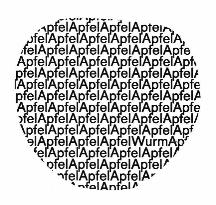 Apfel / 8
Wurm  / 1
Apfel / 5
source: http://www.reinhard-doehl.de/
Compression in columnstore index
Dictionary Encoding
Apfel
Apfel
Apfel
Apfel
Apfel
Apfel
Apfel
Apfel
Wurm
Apfel
Apfel
Apfel
Apfel
Apfel
(1) = Apfel
(2) = Wurm
(1)
(1)
(1)
(1)
(1)
(1)
(1)
(1)
(2)
(1)
(1)
(1)
(1)
(1)
Compression in columnstore index
Dictionary Encoding + Run-length Encoding???
Apfel
Apfel
Apfel
Apfel
Apfel
Apfel
Apfel
Apfel
Wurm
Apfel
Apfel
Apfel
Apfel
Apfel
(1) = Apfel
(2) = Wurm
(1) = Apfel
(2) = Wurm
(1)
(1)
(1)
(1)
(1)
(1)
(1)
(1)
(2)
(1)
(1)
(1)
(1)
(1)
(1) / 8
(2) / 1
(1) / 5
Compression in columnstore index
Dictionary used for:
All string columns
Non-string columns with few distinct values
Two types of dictionary
Primary: One per column
Secondary (overflow): 0 – n per column
Each segment has 0 or 1 secondary dictionary
Secondary dictionary may be used by more segments
source: http://rusanu.com/2012/05/29/inside-the-sql-server-2012-columnstore-indexes/
Compression in columnstore index
Huffman Encoding
Each character (or combination of characters) is replaced by variable length bit sequence
Most common characters use shortest sequences
Example (based on letter frequency in English Dictionary)

e = 100							v = 010000
t = 011							k = 0100011
a = 1110						j = 010001011
o = 1100						x = 010001010
i = 1011						q = 010001001
n = 1010						z = 010001000
Compression in columnstore index
Huffman Encoding
Each character (or combination of characters) is replaced by variable length bit sequence
Most common characters use shortest sequences
Option 1: Fixed dictionary
No storage for dictionary
Does not adapt to actual frequency
Option 2: Dictionary based on actual distribution
Dictionary has to be stored
Extra compression gain must offset overhead of dictionary
Compression in columnstore index
Lempel-Ziv-Welch
Dictionary coding without dictionary
Start with base dictionary
e.g. standard ASCII
Each dictionary token + next character adds to dictionary
When needed, extra bits are added to all tokens
Dictionary can be reconstructed while decoding
Compression in columnstore index
Lempel-Ziv-Welch
Example: encode “banana and ananas”
Start with letters a-z + space = entries 1-27 in dictionary
b – “ba” added to dictionary as #28
ba – “an” added to dictionary as #29
ban – “na” added to dictionary as #30
ban(#28) – “ana” added to dictionary as #31
ban(#28)a – “a ” added to dictionary as #32
ban(#28)a  – “ a” added to dictionary as #33; from now on 6 bits used for each token
Compression in columnstore index
Lempel-Ziv-Welch
Example: encode “banana and ananas”
ban(#28)a (#28) – “and” added as #34
ban(#28)a (#28)d – “d ” added as #35
ban(#28)a (#28)d(#33) – “ an” added as #35
ban(#28)a (#28)d(#33)(#30) – “nan” added as #36
ban(#28)a (#28)d(#33)(#30)(#30) – “nas” added as #37
ban(#28)a (#28)d(#33)(#30)(#30)s – done!

6 x 5 + 6 x 6 = 66 bits vs. 17 x 5 = 185 bits
Compression in columnstore index
Other methods
Not documented …
… but based on visible metadata:
Value encoding for numeric (integer, decimal) data
E.g. range 100 – 200  range 0 – 100 (+ offset 100), to reduce space required from 8 bits to 7 bits
E.g. 0, 10, 20, ..., 1000  0, 1, 2, …, 100 (* multiplier 10), to reduce space required from 10 to 7 bits
No separate NULL bit, instead use “magic value”
And more???
Compression in columnstore index
DEMO
Creating the columnstore index
Limitations for columnstore indexes
One per table (just include all columns)
Automatically aligns partition scheme with table
Unsupported data types (avoid or use dimension)
Binary, varbinary, cursor, hierarchyid, timestamp, uniqueidentifier, sqlvariant, xml, [n]varchar(max)
Decimal/numeric with precision > 18
Datetimeoffset with precision > 2
SPARSE columns
Creating the columnstore index
Columnstore index makes table read only
May change, so don’t rely on it!
Workarounds:
Disable/drop index, load data, rebuild/recreate index
Easy – but slow
Use partition switching
Fast – but more complex
However, many large Date Warehouses do this already
Creating the columnstore index
Columns included in columnstore index
All columns specified
Best practice: ALL columns (except unsupported data types)
Hidden extra columns:
For a HEAP
One extra column for the RID
For a clustered index
Clustered index columns (even when not specified)
When non-unique: uniqifier
Creating the columnstore index
Step 1: Acquire memory
Memory grant request in MB =
   [(4.2 * #Indexed columns) + 68] * #Threads
+ (#Indexed string columns * 34)
#Threads will be lowest of
Available processors
MAXDOP setting
#Segments to create
#Rows irrelevant (index built segment at a time)
Creating the columnstore index
Step 1: Acquire memory
Memory grant request in MB ≈
   [(4.2 * #Indexed columns) + 68] * #Threads
+ (#Indexed string columns * 34)
Example:
40 columns, 5 of which are string
16 processors available, no MAXDOP
	[(4.2 * 40) + 68] * 16 + (5 * 34) = 3946 MB
Creating the columnstore index
Step 2: Create segments
Each segment is 220 rows.
The end of table/partition may have several smaller segments
Example: 2.7 million rows left, and 3 or more processors are available
3 threads will be used, each for ~ 900,000 rows
Creating the columnstore index
Step 3 (per segment): Reorder rows
Rows within segment are sorted
Algorithm not disclosed
Supposed to optimize compression benefits
Based on my tests, this is currently far from perfect
Creating the columnstore index
Step 4 (per segment): Build index
Try different compression techniques
Compression and encoding can vary by column
Compression and encoding can vary by segment
Store data
Uses standard LOB storage format
Batch mode processing
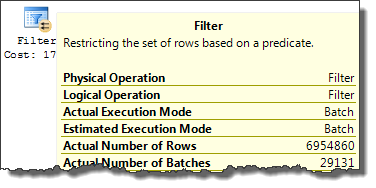 Batch mode processing
WARNING!!!!!
Documentation on batch processing is hard to find
Slides to follow are based on:
Information I found
Internet
a.o. http://sites.computer.org/debull/A12mar/apollo.pdf
Presentations from Microsoft speakers
Conor Cunningham – SQLBits X keynote; SQLRally Nordic
Educated guesswork to fill the gaps
Batch mode processing
Processor
good
Memory
(data cache)
bad
Disk
Disk
Disk
Batch mode processing
Processor
Core
Core
Lv 1 Instr cache (8-64 Kb)
Lv 1 Data cache (8-64 Kb)
Lv 1 Instr cache (8-64 Kb)
Lv 1 Data cache (8-64 Kb)
superb
superb
great
great
Level 2 cache (100s Kb)
Level 2 cache (100s Kb)
good
good
Level 3 cache (several MB)
good
so-so
Memory
(data cache)
bad
Disk
Disk
Disk
Batch mode processing
Row mode (traditional)
Process one row at a time

Batch mode
Process a whole batch at a time
Batch size chosen to fit in L2 cache
Batch mode processing
Batch structure
Uses vectors
(C++ array with fast random access)
Batch
per-column metadata
Qualifying rows bitmap
Column 1 data
Column 2 data
Column 3 data
Column 4 data
Batch mode processing
Refresher: Row mode processing
(this is fairly well documented)
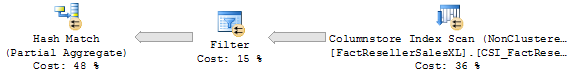 GetRow()
GetRow()
?

GetRow()
?

GetRow()
Batch mode processing
New: Batch mode processing
(this is minimally documented)
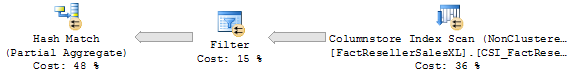 ?
GetSome()
GetSome()















Batch mode processing
Advantages of batch mode processing
Less method calling overhead
Less L1 Instruction cache misses
Less L2 cache misses for data
Better parallelism
Avoids data skew in typical row mode parallel plans, because each batch can be served by each thread
Batch mode processing
Limitations for batch mode processing
Parallel execution required
Only a few operators supported (currently)
Filter, Project, Scan, Local hash (partial) aggregation, Hash inner join, (Batch) hash table build
Optimizer usually won’t rewrite, so you’ll need to manually rewrite query to use batch mode
See http://social.technet.microsoft.com/wiki/contents/articles/4995.sql-server-columnstore-performance-tuning.aspx
Or recording of my session at SQLBits X in London, March 31 2012
Or come to my session at SQL Connections, Las Vegas, October 3, 2013
Batch mode execution
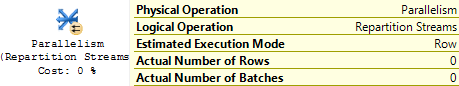 Why all these parallelism operators?
One is used for transition from batch to row mode
Rest does nothing
Needed for possible fallback to row mode
(Which can happen if a hash table overflows, because batch mode does not support hash table spill)
Batch mode execution
Traditional (row mode) star-join optimization
FROM       FactResellerSales        AS  rs
INNER JOIN DimSalesTerritory        AS  st
      ON   st.SalesTerritoryKey      =  rs.SalesTerritoryKey
WHERE      st.SalesTerritoryCountry  = 'Canada'
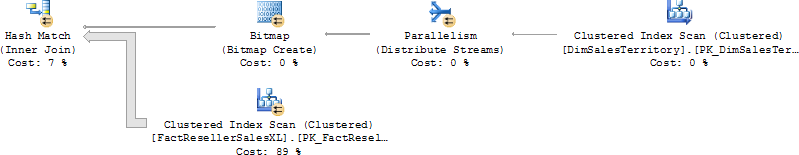 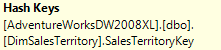 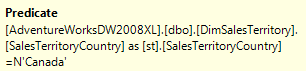 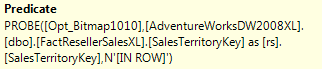 Batch mode execution
New (batch mode) star-join optimization
FROM       FactResellerSales        AS  rs
INNER JOIN DimSalesTerritory        AS  st
      ON   st.SalesTerritoryKey      =  rs.SalesTerritoryKey
WHERE      st.SalesTerritoryCountry  = 'Canada'
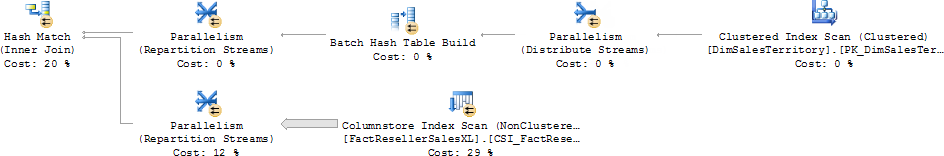 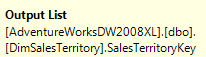 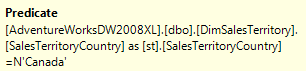 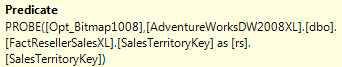 Wrap up
Columnstore index
Massive I/O reduction
Limitations (read only, data types)

Batch mode processing
Massive processing speedup
Limitations (few operators, manual rewrites)
T H E   E N D
Ask me after the session
Ask me later
Email: hugo@perFact.info
Twitter: @Hugo_Kornelis
Ask someone else
http://social.msdn.microsoft.com/Forums/en-US/category/sqlserver
Twitter: #sqlhelp
Questions?